Presentation for use with the textbook, Algorithm Design and Applications, by M. T. Goodrich and R. Tamassia, Wiley, 2015
Selection
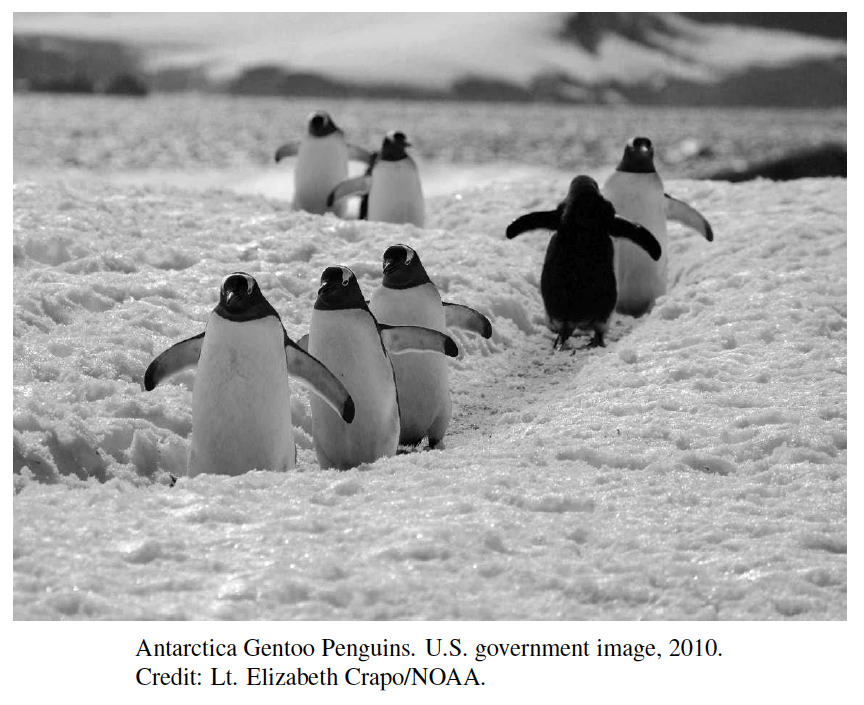 Selection
1
Application: Finding Medians
A common data analysis tool is to compute a median, that is, a value taken from among n values such that there are at most n/2 values larger than this one and at most n/2 elements smaller. 
Of course, such a number can be found easily if we were to sort the scores, but it would be ideal if we could find medians in O(n) time without having to perform a sorting operation.
Median
< 50% below
< 50% above
Selection
2
The Selection Problem
Given an integer k and n elements x1, x2, …, xn, taken from a total order, find the k-th smallest element in this set.
Of course, we can sort the set in O(n log n) time and then index the k-th element.


We want to solve the selection problem faster.
k=3
7  4  9  6  2    2  4  6  7  9
Selection
3
Quick-Select
Quick-select is a randomized selection algorithm based on the prune-and-search paradigm:
Prune: pick a random element x (called pivot) and partition S into 
L: elements less than x
E: elements equal x
G: elements greater than x
Search: depending on k, either answer is in E, or we need to recur in either L or G
x
x
L
G
E
k > |L|+|E|
k’ = k - |L| - |E|
k < |L|
|L| < k < |L|+|E|
(done)
Selection
4
Pseudo-code
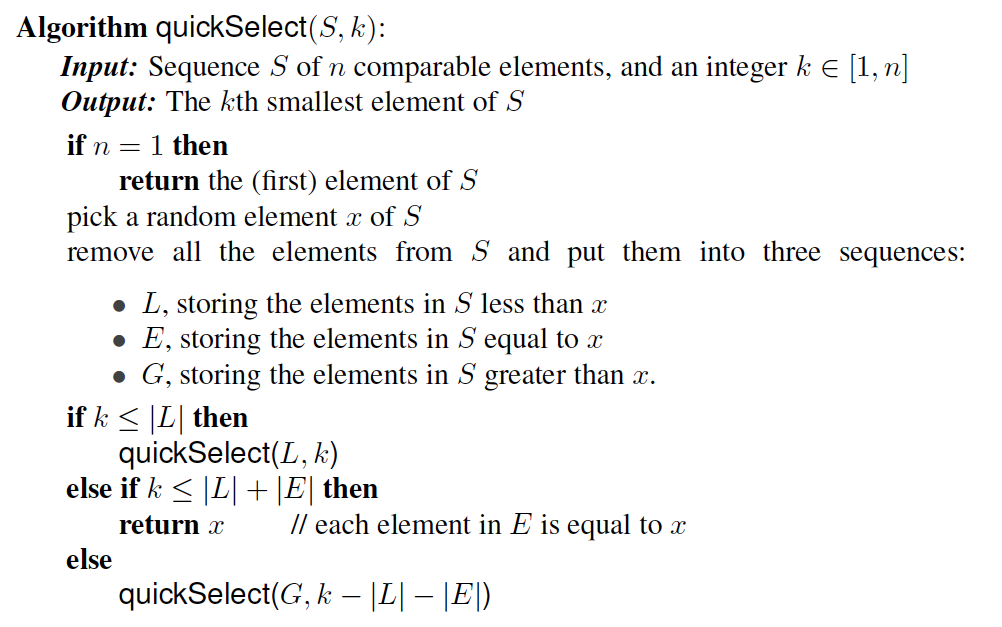 Note that each call to quickSelect takes O(n) time, not counting the recursive calls.
Selection
5
Quick-Select Visualization
An execution of quick-select can be visualized by a recursion path
Each node represents a recursive call of quick-select, and stores k and the remaining sequence
k=5, S=(7  4  9  3  2  6  5  1  8)
k=2, S=(7  4  9  6  5  8)
k=2, S=(7  4   6  5)
k=1, S=(7  6  5)
5
Selection
6
1 2 3 4 5 6 7 8 9 10 11 12 13 14 15 16
Expected Running Time
Consider a recursive call of quick-select on a sequence of size s
Good call: the sizes of L and G are each less than 3s/4
Bad call: one of L and G has size greater than 3s/4





A call is good with probability 1/2
1/2 of the possible pivots cause good calls:
7  2  9  4 3  7  6  1 9
7  2  9  4 3  7  6  1
1
7 2 9 4 3 7 6
2  4  3  1
7  9  7  1    1
Good call
Bad call
Bad pivots
Good pivots
Bad pivots
Selection
7
Expected Running Time, Part 2
Probabilistic Fact #1: The expected number of coin tosses required in order to get one head is two
Probabilistic Fact #2: Expectation is a linear function:
E(X + Y ) = E(X ) + E(Y )
E(cX ) = cE(X )
Let T(n) denote the expected running time of quick-select.
By Fact #2,
T(n) < T(3n/4) + bn*(expected # of calls before a good call)
By Fact #1,
T(n) < T(3n/4) + 2bn
That is, T(n) is a geometric series:
T(n) < 2bn + 2b(3/4)n + 2b(3/4)2n + 2b(3/4)3n + …
So T(n) is O(n).
We can solve the selection problem in O(n) expected time.
Selection
8
1
1
1
1
1
1
1
1
1
1
1
2
2
2
2
2
2
2
2
2
2
2
3
3
3
3
3
3
3
3
3
3
3
4
4
4
4
4
4
4
4
4
4
4
5
5
5
5
5
5
5
5
5
5
5
Deterministic Selection
We can do selection in O(n) worst-case time.
Main idea: recursively use the selection algorithm itself to find a good pivot for quick-select:
Divide S into n/5 sets of 5 each
Find a median in each set
Recursively find the median of the “baby” medians.
Min size
for L
Min size
for G
Selection
9
Pseudo-code
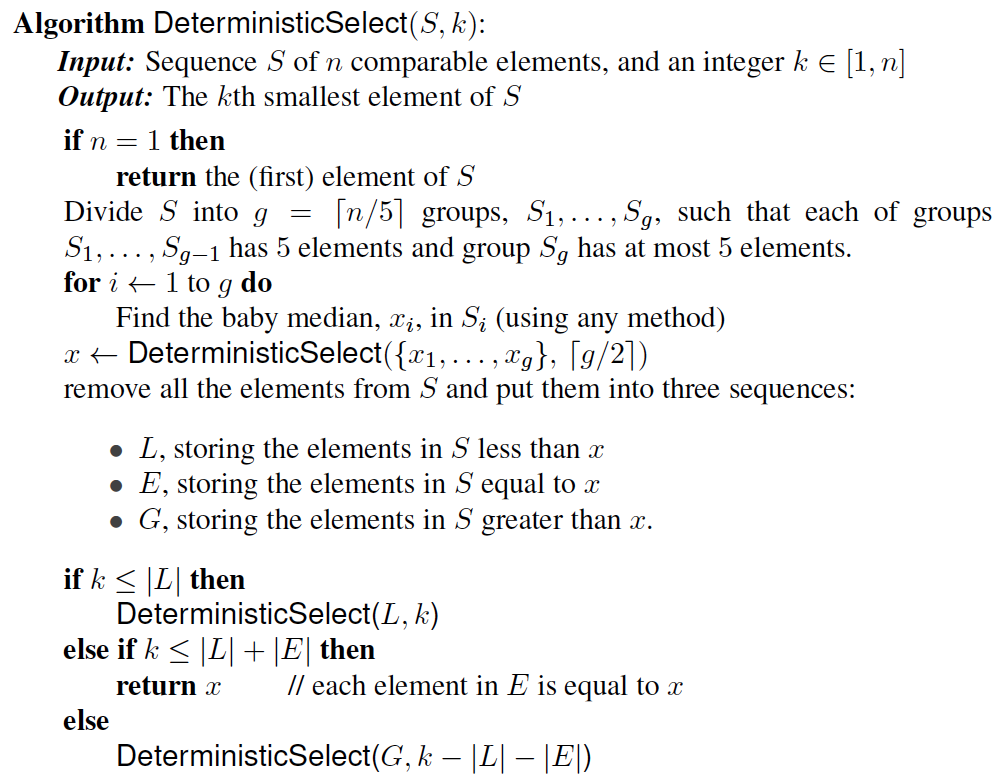 Note that each call to DeterministicSelect takes O(n) time, not counting the recursive calls.
Selection
10
Analysis
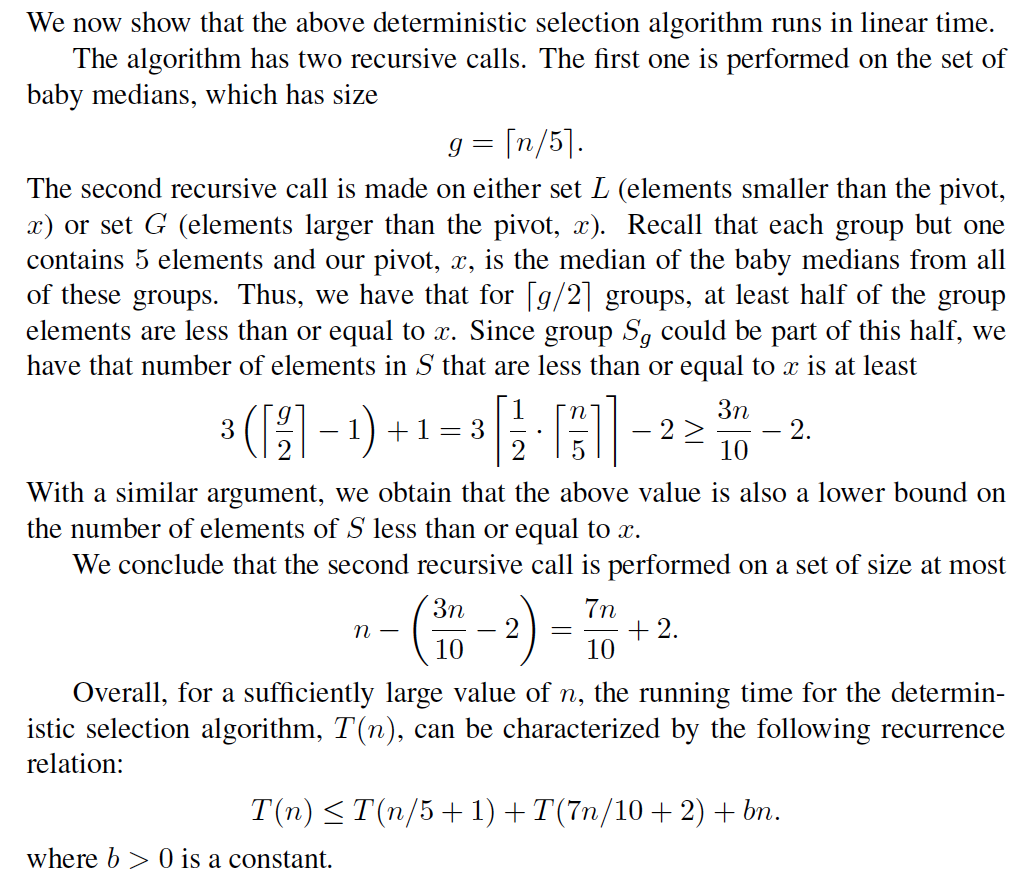 Selection
11
Analysis, Part 2
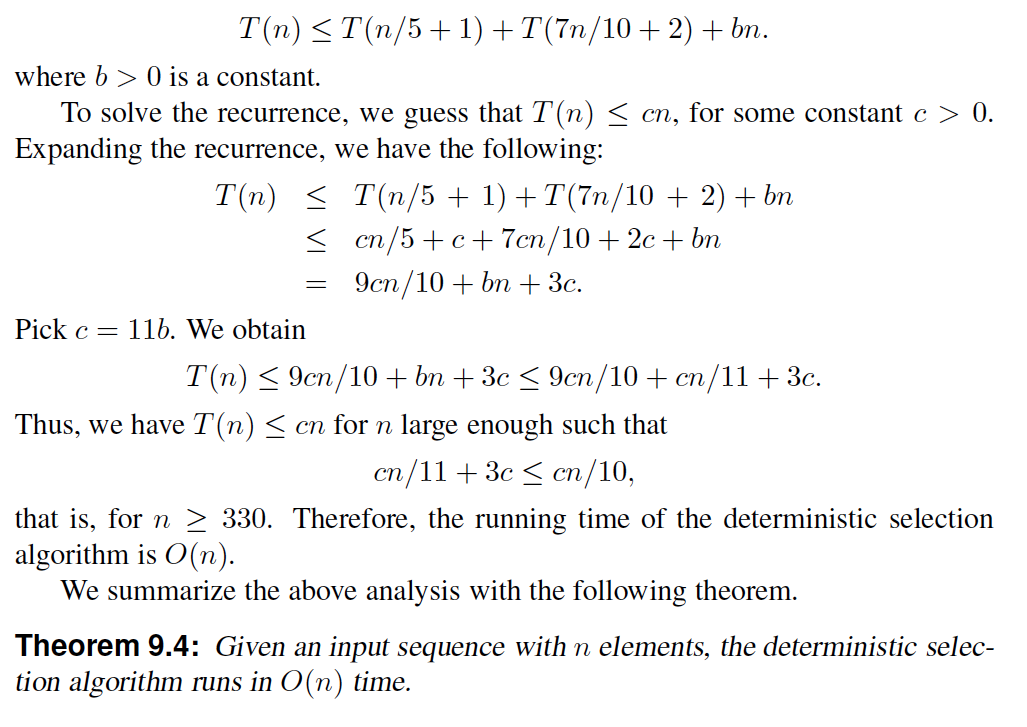 Selection
12